Mapping the Expansion of the Roman Empire
Cypress Ranch High School
World History
Power of Rome is at its peak for 200 years
Yeah, that’s it!  Now what is a “sponge on a stick”?
It’s a TOILET!!!! The guy on the left closest to the front is a real tourist (not going potty). The others are part of a painting.
5
6
7
The Roman Empire:Daily LifeRead in your packet and Complete questions / graphic organizer
The Roman Empire:Five Good EmperorsRome had some good emperors and some not so good emperors
The Roman Empire
Five Good Emperors ruled from 96 to 180 AD
Nerva – began adoption of heir
Trajan – empire reached it height in 117 AD
Hadrian – reorganized bureaucracy 
Antoninus Pius – peace and prosperity
Marcus Aurelius – height of economic prosperity; defeated invaders and wrote philosophy.
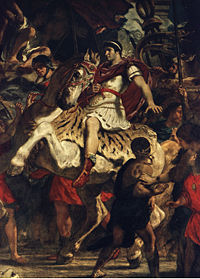 The Roman Empire:Gladiatorial Games
The Coliseum – Gladiators fought there.
Internally, the gladiatorial games signify Rome’s decline. Used to distract  and control the people.
The Roman Empire
Government also used free games, races, mock battles as well as Gladiator contests to distract and control the masses.
Civil war breaks out after 186 AD-emperors lost control
Empire too large to manage – Diocletian divides it in two
Barbarians attacked the Roman Empire from many sides
9
Imperial Rome & Religion